Elder Care in 2023: The Intersection of Estate and Medicaid Planning
ELIZABETH FORSPAN, ESQ.
December 2022
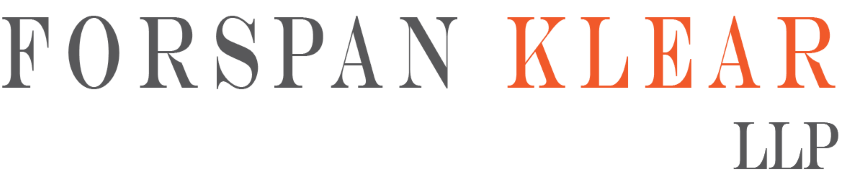 www.ForspanKlear.com
(516) 765-772
eforspan@ForspanKlear.com
LEGAL DISCLAIMER-FORSPAN KLEAR LLP
This presentation may be considered Attorney Advertising, and any prior results do not guarantee a similar outcome in the future. 

This presentation is intended to provide general information and does not provide legal advice nor an invitation for an attorney-client relationship. Receiving information contained in the presentation or contacting Forspan Klear, by any method, shall not create an attorney-client relationship.  An attorney-client relationship shall only commence with a mutually executed legal engagement letter between Forspan Klear and the client.

Forspan Klear shall not be liable for any action or inaction as a result of relying on content from this presentation.  Forspan Klear makes no representations, warranties, claims, promises or guarantees that the information in this presentation, is accurate, complete, current or applicable to your unique legal situation.
www.ForspanKlear.com
Medicaid Overview
www.ForspanKlear.com
Overview of the Medicaid Asset and Income Requirements – New Changes for 2023
Asset Rules
The Medicaid applicant may keep up to the state applicable Medicaid asset threshold ($16,800 in New York) plus exempt assets (Beginning January 1, 2023,this is being increased to $28,134 per person and $37,908 for a couple)
Community Spouse Resource Allowance
Income Rules
Varies by state (NY: $50 in Nursing Home; $934 at Home)
Beginning January 1, 2023, the at-home income allowance is being increased to $1,563 per month! ($2,106 for a couple)
Pooled Income Trusts (Available for Home Care)/Qualified Income Trusts
A spouse can sign a Spousal Refusal – but again, beware of spousal suits!
The five-year look-back period applies to Nursing Home Medicaid
New 30-month look-back for Community-based Medicaid (Home Care) in New York
www.ForspanKlear.com
Medicaid Transfer Penalties: Nursing Home Applications
When an individual applies for Medicaid nursing home care, Medicaid will look back 5 years to see what assets the applicant and spouse (if any) had, and what assets were gifted away.

If money was gifted during the look-back, Medicaid calculates a so-called “penalty period” that will cause the applicant to become ineligible for Medicaid coverage for a period of time.

Period starts when applicant is institutionalized, applies for Medicaid benefits and is “otherwise eligible” except for gifts.

For example, a transfer of $134,150 within the 5-year lookback period will create a 10-month period of ineligibility (for NYC applicants using the NYC regional rate).
www.ForspanKlear.com
The “New” Medicaid Home Care Rules
AGAIN!
www.ForspanKlear.com
“New” Medicaid Home Care Rules
NYS FY 2020-21 Budget Adopted 4/1/2020
Covid-19 large factor for changes not taking place immediately
“Maintenance of Effort” requirement, under the Familied First Covid Relief Law
Eligibility standards and procedures can be no more restrictive that those that existed on 1/1/2020 if NYS is to receive funds (Federal Covid-19 Stimulus to NYS)
Thankfully, spousal refusal for home care was not eliminated
www.ForspanKlear.com
New Home Care Rules
New 30-month (2.5 year) Lookback
Effective Date: October 1, 2020 or April 1, 2021, July 1, 2021, or now January 1st 2023??? WILL THIS ACTUALLY HAPPEN?
Because of Maintenance of Effort requirement under the Federal Stimulus Package, the lookback will NOT start until most likely January 1, 2022 APRIL 1, 2024 AT THE EARLIEST
Transfers made prior to October 1, 2020 will not be subject to a lookback
What does this mean?
Phased-In Lookback: For Home Care applications submitted after January 1, 2022 (?) and after, there will first be a lookback going back to October 1, 2020 
What about applications that are submitted prior to the new anticipated effective date?
Should we take action? 
If there is a Home Care need, or an anticipated need, then applying now is likely still a smart move
www.ForspanKlear.com
New Home Care Rules
How does it work?
For every $13,415 (NYC) in non-exempt transfers made during the lookback there will be a one-month penalty period (uses the regional nursing home rates for now)
Very similar process to a nursing home application
This is the first time New York will have a lookback for home care!
There are no regulations or guidance that have been issued…yet
www.ForspanKlear.com
New Home Care Rules
Who is “grandfathered” in?
Those already receiving services as of the effective date
Those who apply before the effective date, even if approved after the effective date
IMPORTANT: The lookback will apply to an increase in coverage for those who previously had Medicaid and are now requesting Long Term Care services – they must submit a Supplement A.


How will the “phase-in” of the lookback period work? 
As mentioned, transfers before October 1, 2020 will not be subject to a transfer penalty
If you apply on January 1, 2023 – there will be a 27-month lookback to October 1, 2020
Add one month until you reach April 1, 2023, when the lookback will be the full 30 months
www.ForspanKlear.com
New Home Care Rules – Exempt Transfers
Will the Nursing Home transfer exceptions apply to home care apps?  YES
Spouse
Disabled/Blind Child
SNT for disabled person under age 65
Transfer of an exempt assets – e.g. Holocaust restitution payments
Asset sold for FMV
Transfer made for purposes other than to qualify for Medicaid
Returned assets/gifts
Assets used to purchase compliant annuities, life estate, prom notes, loans or mortgages (subject to the SSL rules)
www.ForspanKlear.com
New Home Care Rules
What about a transfer of the home?
The Department of Health has said that the same exemption for NH will apply for Home Care:
Transfers to spouse, disabled child, caregiver child, sibling with equity interest
But will a transfer of the house be exempt?
Unclear
If value is under the equity limitation (currently $955,000), then exempt for Medicaid if applicant lives there (no limit if spouse, disabled or minor child lives in the home)
Since home is exempt for community Medicaid, then we hope a transfer of the home will be treated as a transfer exclusively for a purpose other than to qualify for Medicaid
www.ForspanKlear.com
Other Key Changes
ADL Requirements
Assistance with more than 2 ADLs required or persons with dementia/Alzheimer’s diagnosis who must need supervision with more than 1 ADL
Assessments
New Assessment Tool to be approved by DOH
“Evidence-based validated assessment instrument”
A uniform tool, not specific to each MLTC 
Qualified Independent Physician
Personal care and CDPAP services need to be prescribed by a “qualified independent physician selected or approved by” the DOH
Will add significant delays; physician unfamiliar with patient/diagnosis 
Independent Panel
Extra review of high-hour consumers – are they capable of living in the community? 
Might be required for 12+ hours of services per day
Independent Assessor to Determine Hours
Will determine how much Personal Care and CDPAP to be authorized
Will replace MLTC/DSS determining hours
No more Level 1 Housekeeping
Serious CDPAP restrictions
www.ForspanKlear.com
Major Key Changes: Medicaid Redesign Team II
Independent Assessor for Personal Care Services and CDPAP
Effective Date: May 16, 2022 for MLTC Medicaid enrollment and October 1, 2022 for Immediate Need
New minimum 3 ADL Requirement 
Delayed until Public Health Emergency ends
May be delayed until March 31, 2025 (still unclear!)
30-Month Lookback
Delayed until Public Health Emergency ends (see above)
www.ForspanKlear.com
Major Key Changes: Medicaid Redesign Team II
New York Independent Assessor (NYIA) for Personal Care Services and CDPAP
Now replaces the Conflict Free evaluation
NYIA will include AT LEAST 2 assessments
Will be required for all requests for increases in services
NYS has contracted with Maximus Health Services, Inc. to perform NYIA assessments
As of May 16, 2022, all new enrollees in PCS and CDPAP will have the NYIA
www.ForspanKlear.com
Major Key Changes: Medicaid Redesign Team II
Who will not need a NYIA Assessment?
Medicaid recipient already receiving services
Annual reassessments and requests for increases will be phased in at a later date
www.ForspanKlear.com
Major Key Changes: Medicaid Redesign Team II
How many assessments will actually take place before home care services begin?
At least 3!
Previously there was one conflict-free assessment before the MLTC assessment
Now – first there will be a Community Health Assessment (CHA) or Independent Assessment (IA) which uses the UAS-NY tool THEN there will be an Independent Practitioner Panel (a Maximus doctor, NP or PA) who will schedule the Clinical Appointment (CA) – the examination by the Independent Practitioner Panel (IPP) and the Practitioner’s Order (PO) – THIS WILL DECIDE IF THE APPLICANT IS ELIGIBLE TO ENROLL IN MLTC
If the PO finds that the applicant is eligible to enroll in MLTC, then the MLTC plan MUST USE THE NYIA AND IPP assessments to develop a plan of care
If the plan is for more than 12 hours per day, then an Independent Review Panel must conduct a “high needs review”
At a minimum, there will need to be a CHA and CA assessment even before the MLTC assessment
www.ForspanKlear.com
Some Tax Issues in Medicaid Planning
www.ForspanKlear.com
Tax Implications of Outright Transfers vs. Transfer to Trusts
Transfers of Real Property Including Principal Residence
Transfer of Liquid Assets
Basis Issues
www.ForspanKlear.com
Transfers to Trust
Outright Transfers (Gifts)
Carryover Basis
No Sec. 121(a) for Donor
Creditor Issues
Pre-deceased child/Donee
Divorce
Basis Step-Up
Sec. 121(a) is available for Grantor(s)
Asset Protection
www.ForspanKlear.com
Irrevocable Medicaid Asset Preservation Trust
Trust Requirements:
Must be Irrevocable
Settlor should not serve as Trustee (best practice)
Any principal or income that can be distributed to the Settlor or Settlor’s spouse will be considered available for Medicaid purposes
Discretionary payments to Settlor / Settlor’s spouse will be available even if subject to an ascertainable standard
“HEMS” will not be acceptable for Medicaid purposes
www.ForspanKlear.com
Irrevocable Medicaid Asset Preservation Trust cont.
Advantages:
Considered a completed transfer for Medicaid purposes
Decision-making can be easier and more efficient
Can provide protection against children’s creditors
Income tax benefits
Real Estate tax exemptions
IRC Section 121 Exemption can be maintained
Can preserve step-up in basis upon Settlor’s death
Can reserve limited power of appointment to make limited changes to beneficiaries
www.ForspanKlear.com
Irrevocable Medicaid Asset Preservation Trust cont.
Disadvantages:
Loss of control/independence
More costly / complicated
Difficult to mortgage real estate
Excess income considerations – i.e. Does the trust provide income to the Settlor? Will that result in high spend-down if Medicaid is needed at a later date 
If so, consider giving income to another beneficiary
Beware high trust income tax rates
www.ForspanKlear.com
Transfers of Real Property Including Principal Residence to a Trust
Ability to live in home
Ability to receive rental income (if desired)
May direct Trustees to sell property and exchange for new property
Section 121 Exclusion
Maintain basis step-up 
Asset included in estate of Settlor
Limited Power of Appointment
Maintain degree of control/independence
www.ForspanKlear.com
IRC Section 121(a)
Up to $250,000.00 of gain excluded from gross income 
On sale/exchange of property
Property owned and used as principal residence for periods aggregating 2 years or more
www.ForspanKlear.com
Section 121- Ownership Requirement
Single owner entity disregarded for federal tax purposes (i.e. single member LLC) satisfies requirement
Grantor trusts – satisfies requirement 
Limited partnership – does not satisfy requirement 
Regs 1.121-1(c)(3)
www.ForspanKlear.com
Transfers of Liquid Assets
Transferring Brokerage Accounts to a Trust
Low basis versus high basis assets will inform decision in many cases
Maintain step-up for low basis assets
Consider income tax consequences for beneficiaries
Consider Grantor Trust so Grantor will pay income taxes regardless of who receives income
Consider income being generated for Medicaid purposes
www.ForspanKlear.com
Transfers of Liquid Assets
Transferring a Non-qualified Annuity to a Trust
Cash value is considered an asset for Medicaid purposes: non-exempt asset
Certain pre-DRA 2005 annuity rules apply: Medicaid may treat as income stream and not asset, but must meet DRA requirements 
Goal is to maintain tax-deferred status
May only be transferred to a grantor trust
IRC Section 72(u)
www.ForspanKlear.com
Annuity Contract- IRC 72(u)
If held by a person who is NOT A NATURAL PERSON, generally not treated as an annuity contract 
TRAP: Income on the contract for any taxable year of the policyholder shall be treated as ordinary income received or accrued by the owner during such taxable year
Exception: Will remain tax deferred if held by a trust “as an agent for a natural person.”
Will depend on the beneficial ownership – i.e. is the beneficial owner a natural person? 
Legislative history and multiple PLRs suggest that where annuity held in trust for the benefit of a natural person, annuity is treated as owned by the natural person for tax deferral purposes.  
Consider two trusts in the case of a married couple
www.ForspanKlear.com
Tax Consequences of Medicaid Trusts
Income Taxes
Who is paying the income taxes? Almost always structured as Grantor Trusts
Estates Taxes
Do people who engage in Medicaid planning generally need to worry about estate taxes???
Real Estate Tax Exemptions
Can be a significant help with expenses for seniors
www.ForspanKlear.com
Real Estate Tax Exemptions
Veteran’s Exemption
Senior Citizen’s Exemption
Enhanced STAR Exemption
www.ForspanKlear.com
Estate Tax Exclusions
Federal: $12,920,000 per person 
12/31/2025 Sunset
Portability 
Unified Credit
New York: $6,540,000
Cliff
No Portability
Three year clawback on gifts
www.ForspanKlear.com
Annual Gift Tax Exclusion
Annual Gift Exclusion:$17,000 ($34,000 for a married couple)
However, this amount is considered a “gift” for Medicaid purposes and will cause a period of ineligibility
www.ForspanKlear.com
Where Good Estate Planning Equals Bad Medicaid Planning
Annual Gift Tax Exclusion – Be careful!
Revocable Trusts
Irrevocable Trusts
Life Estates 
CSTs
Certain Powers
Trustee Discretion 
5X5 Power 
HEMS
www.ForspanKlear.com
Revocable Trusts
General Purposes: Avoiding Probate and Privacy
Assets held in a revocable trust are considered “available” assets for Medicaid purposes as if the Grantor owned the property outright 
Will it be the new norm for protection against Medicaid Estate Recovery?
www.ForspanKlear.com
Irrevocable Trusts
Ensure that no principal goes to the Grantor
HEMS (health, education, maintenance and support) is not good
5 x 5 power is not good
Ensure Trustee discretion
Be careful with the ability to swap assets and changing Trustees
www.ForspanKlear.com
Life Estates
Basis Step-up 
Section 121(a) is limited
If home is sold during life, it can create a Medicaid ineligibility period
“Caretaker Child” exemption 
Transfer between spouses
www.ForspanKlear.com
Questions?
www.ForspanKlear.com
Elder Care in 2023: The Intersection of Estate and Medicaid Planning
ELIZABETH FORSPAN, ESQ.
December 2022
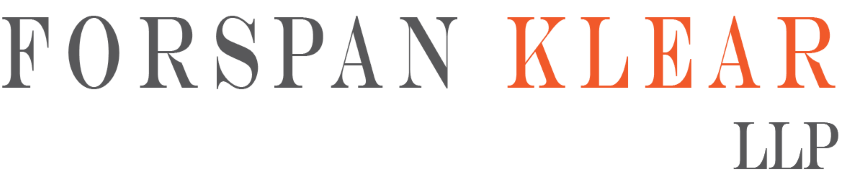 www.ForspanKlear.com
(516) 765-772
eforspan@ForspanKlear.com